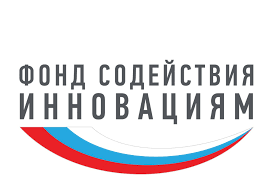 ОТ ИДЕИ ДО РЕАЛИЗАЦИИ
ОБЩИЕ СВЕДЕНИЯ О ФОНДЕ
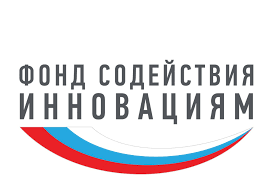 Полное официальное наименование – федеральное государственное бюджетное учреждение «Фонд содействия развитию малых форм предприятий в научно-технической сфере». Сокращенное официальное наименование – Фонд содействия инновациям.
Основные направления деятельности Фонда:

вовлечение молодежи в инновационную деятельность;

поддержка стартапов;

содействие коммерциализации разработок и расширению бизнеса;

содействие развитию высокотехнологичных секторов экономики (диверсификация бизнеса, кооперация малого и крупного бизнеса);

поддержка экспортно-ориентированных компаний.
Полное официальное наименование – федеральное государственное бюджетное учреждение «Фонд содействия развитию малых форм предприятий в научно-технической сфере». Сокращенное официальное наименование – Фонд содействия инновациям.
Ключевая цель деятельности Фонда – финансовая поддержка молодых ученых и малых предприятий, которые занимаются научными разработками с высоким потенциалом коммерциализации.  Это первый шаг на пути от идеи                         до ее реализации,  к успеху отдельно взятого предприятия               и государ ства в целом.
ГЕОГРАФИЯ ДЕЯТЕЛЬНОСТИ
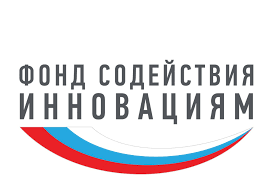 Деятельность  Фонда
с 1994 года:
7500
36 000
70
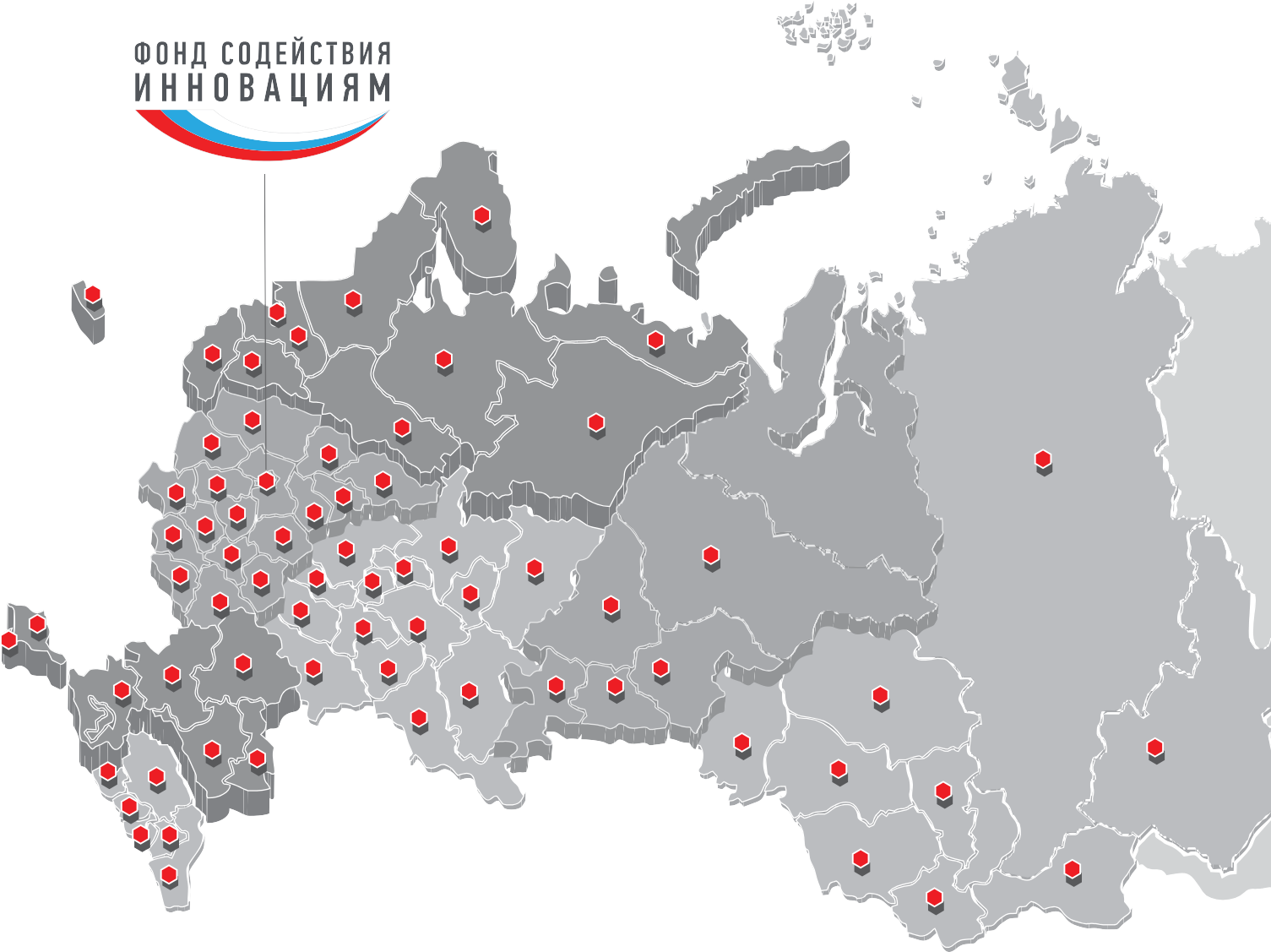 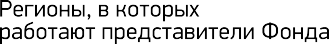 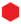 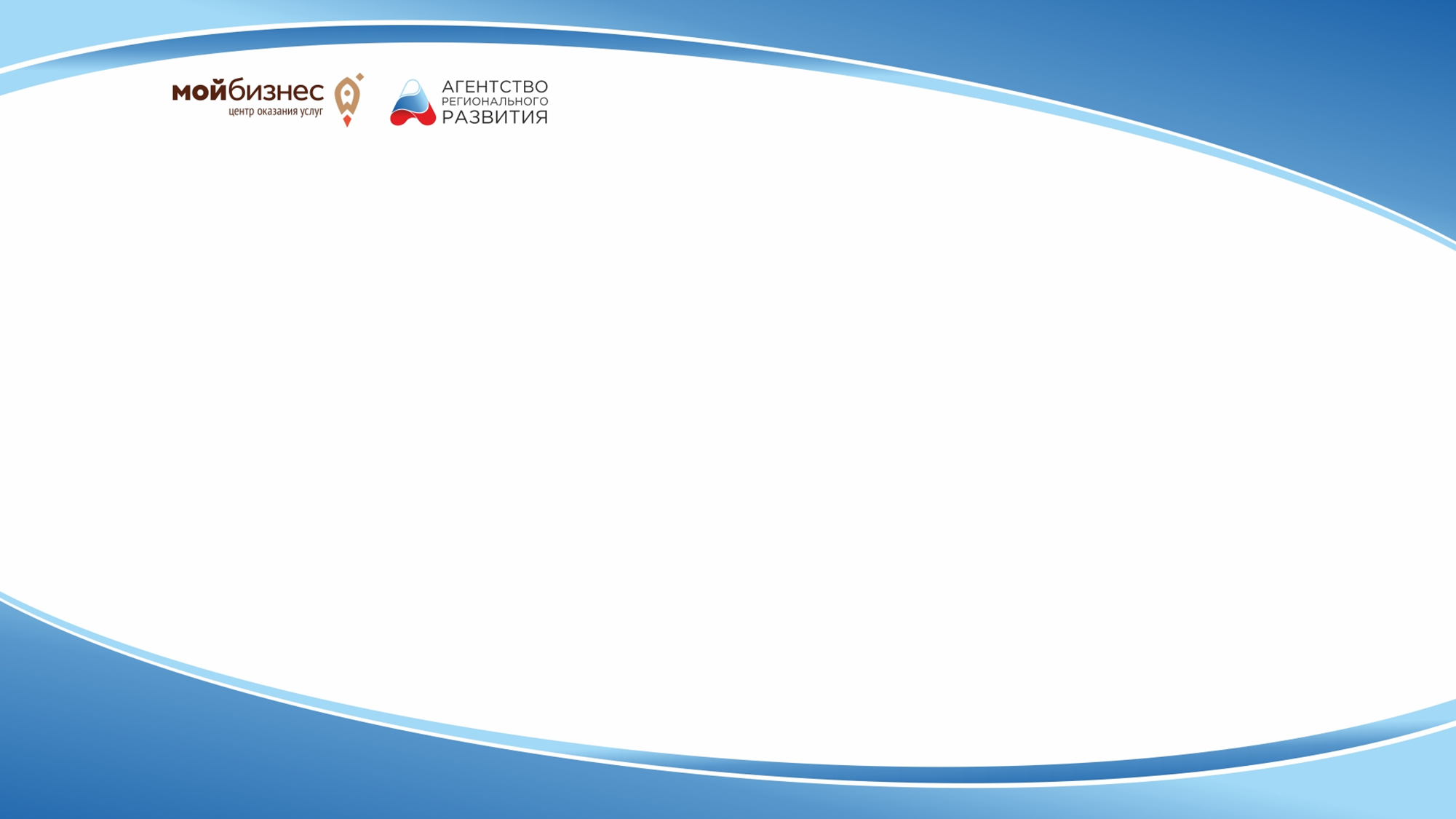 ЭКОСИСТЕМА ФОНДА
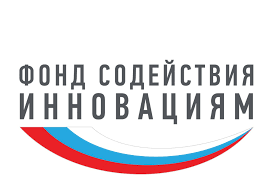 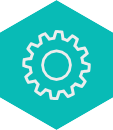 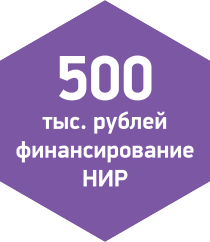 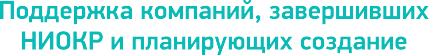 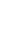 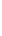 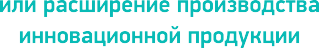 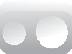 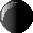 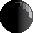 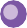 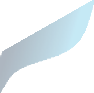 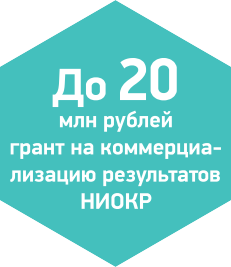 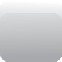 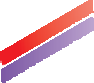 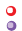 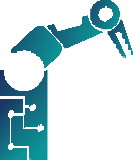 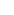 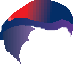 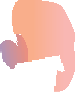 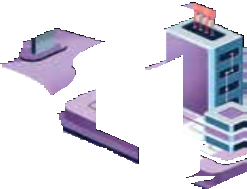 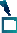 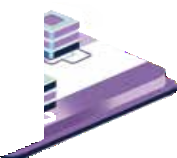 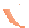 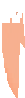 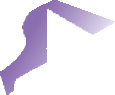 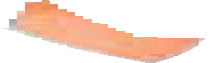 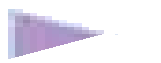 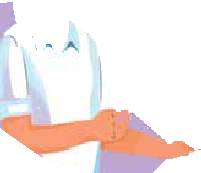 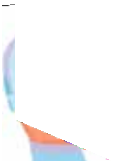 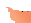 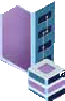 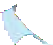 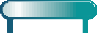 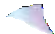 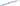 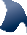 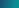 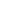 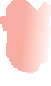 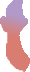 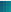 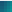 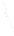 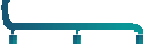 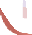 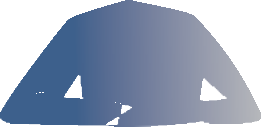 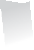 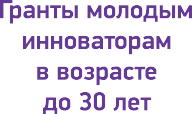 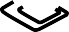 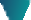 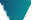 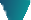 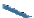 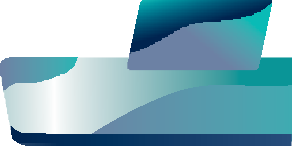 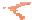 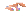 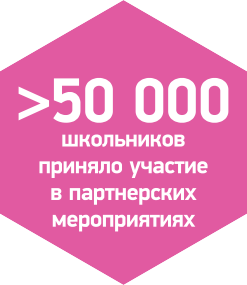 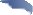 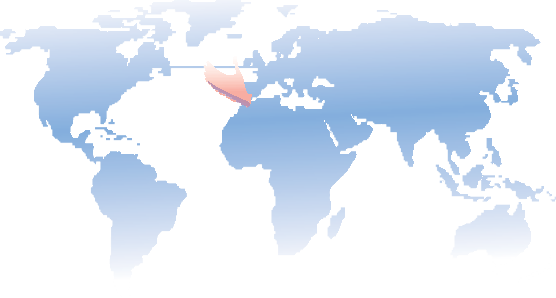 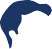 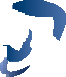 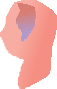 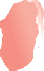 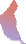 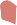 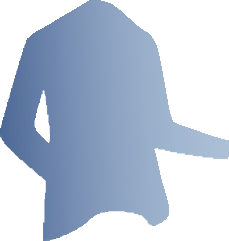 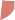 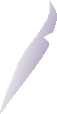 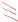 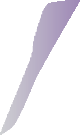 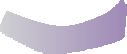 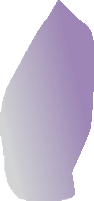 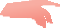 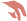 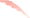 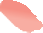 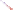 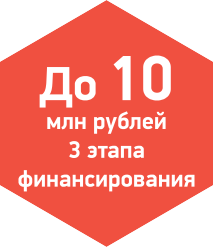 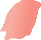 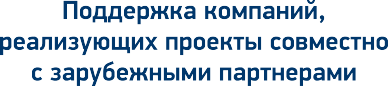 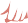 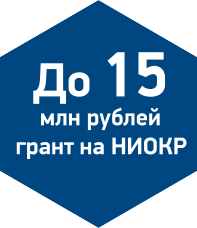 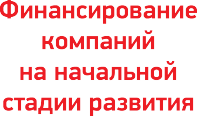 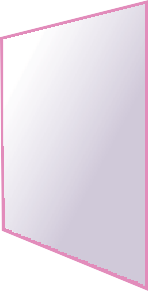 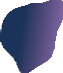 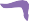 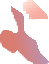 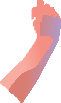 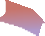 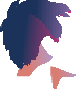 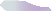 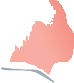 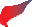 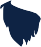 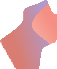 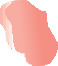 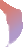 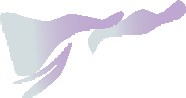 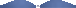 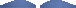 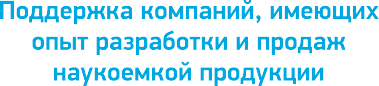 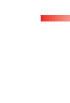 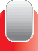 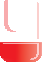 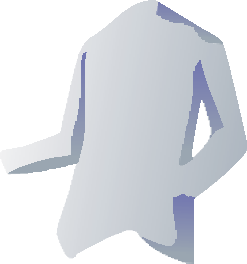 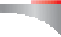 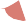 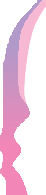 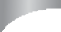 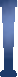 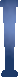 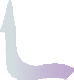 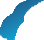 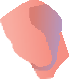 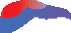 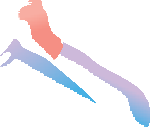 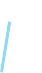 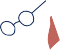 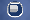 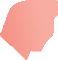 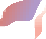 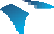 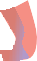 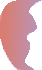 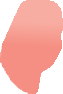 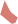 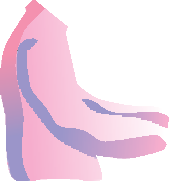 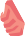 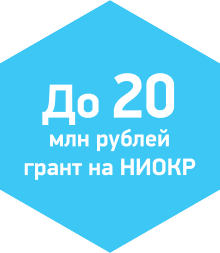 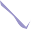 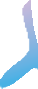 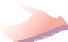 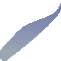 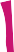 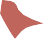 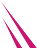 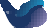 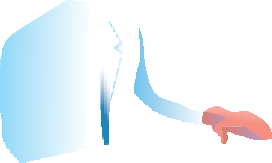 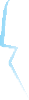 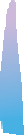 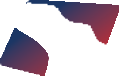 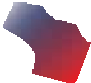 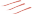 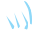 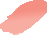 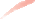 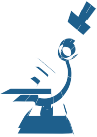 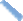 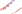 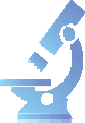 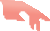 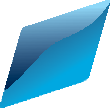 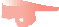 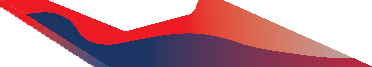 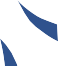 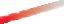 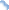 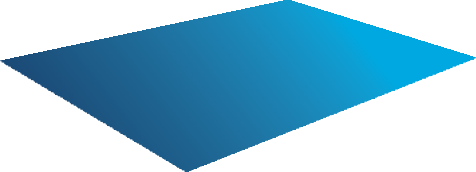 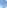 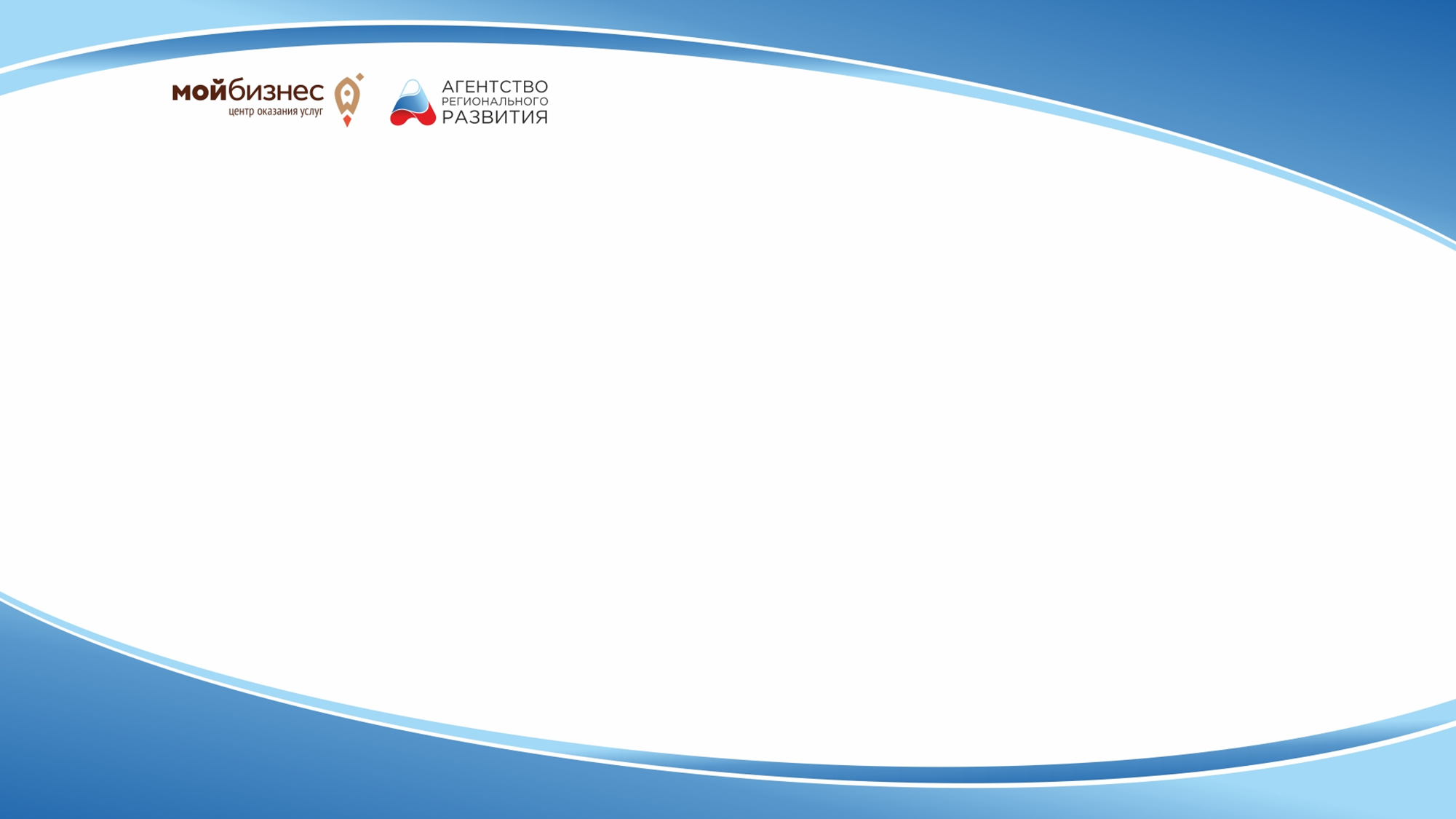 ОСНОВНЫЕ ПРОГРАММЫ ФОНДА
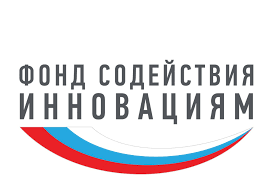 Кооперация
Развитие
Коммерциализация
Интернационализация
Бизнес-Старт
3-ий год
До 25 000 000 руб.
Старт
2-ой год
До 20 000 000 руб.
Старт
1-ый год
До 15 000 000 руб.
УМНИК
5 000 000 руб.
3 000 000 руб.
2 000 000 руб.
500 000 руб.
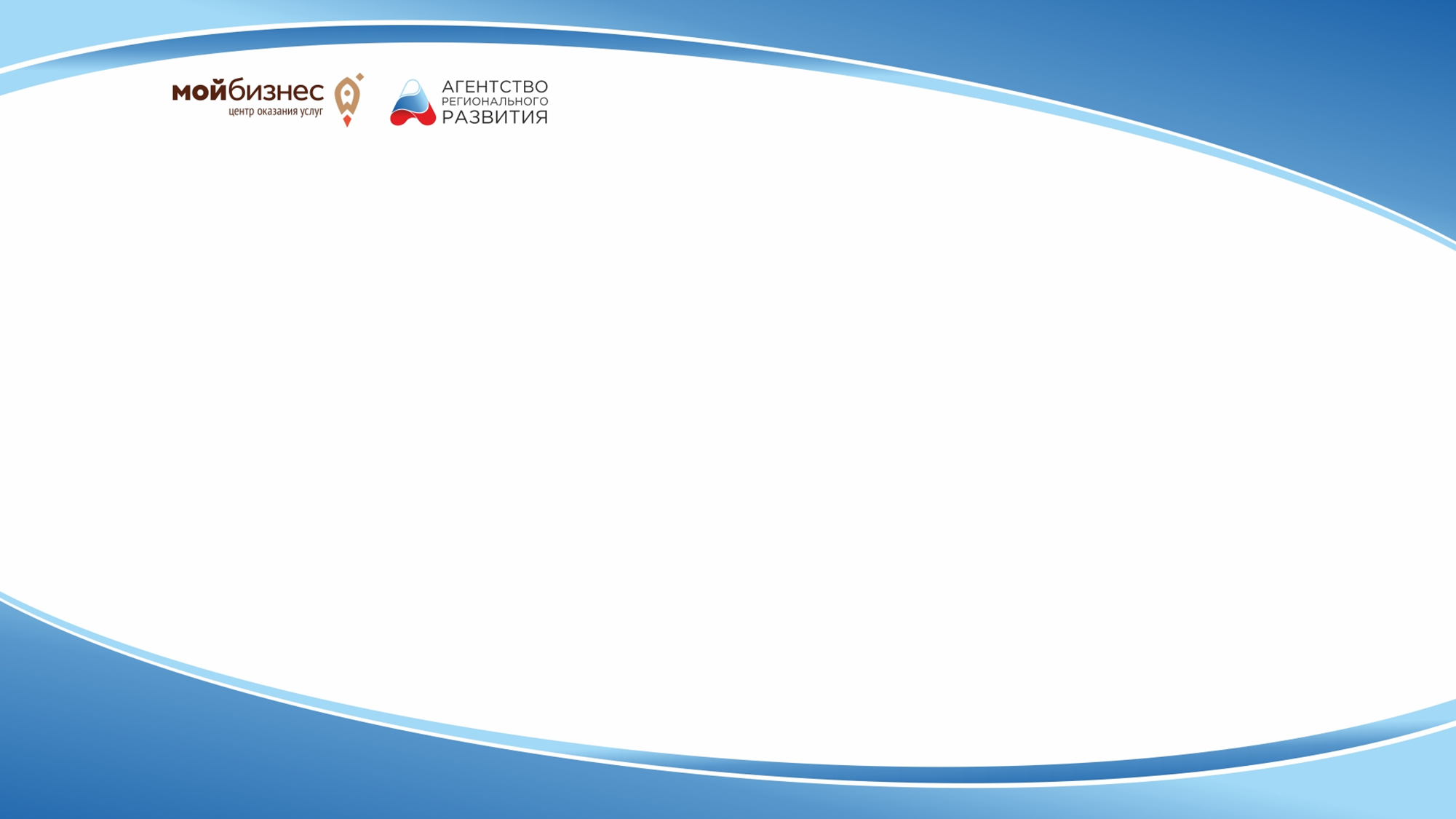 ПРОГРАММА «СТАРТ»
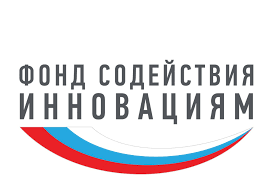 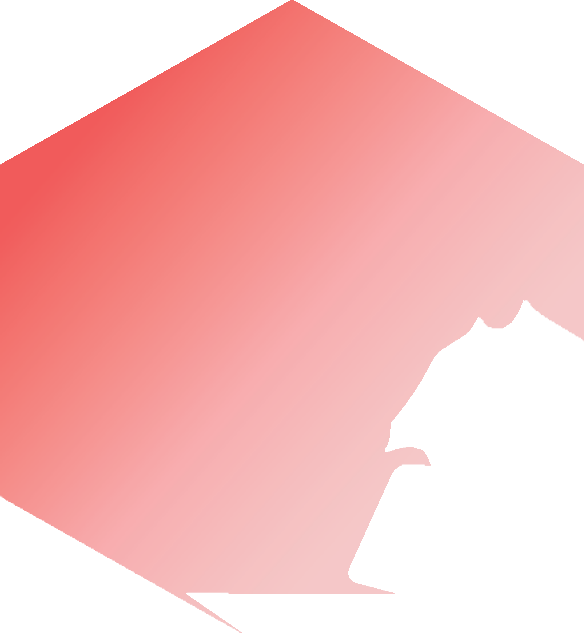 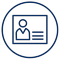 Поддержка стартапов на ранних стадиях развития
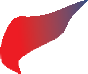 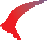 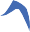 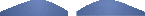 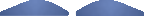 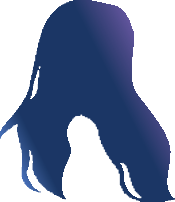 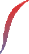 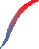 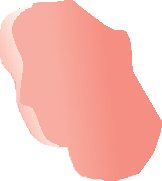 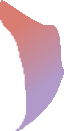 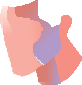 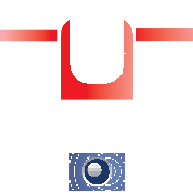 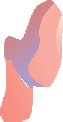 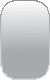 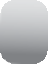 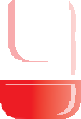 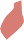 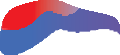 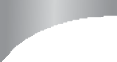 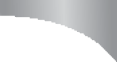 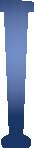 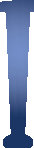 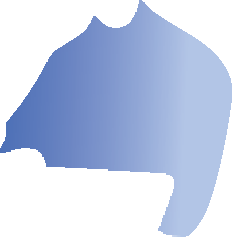 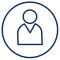 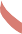 Физические лица
МИП согласно № 209-ФЗ
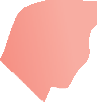 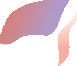 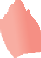 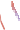 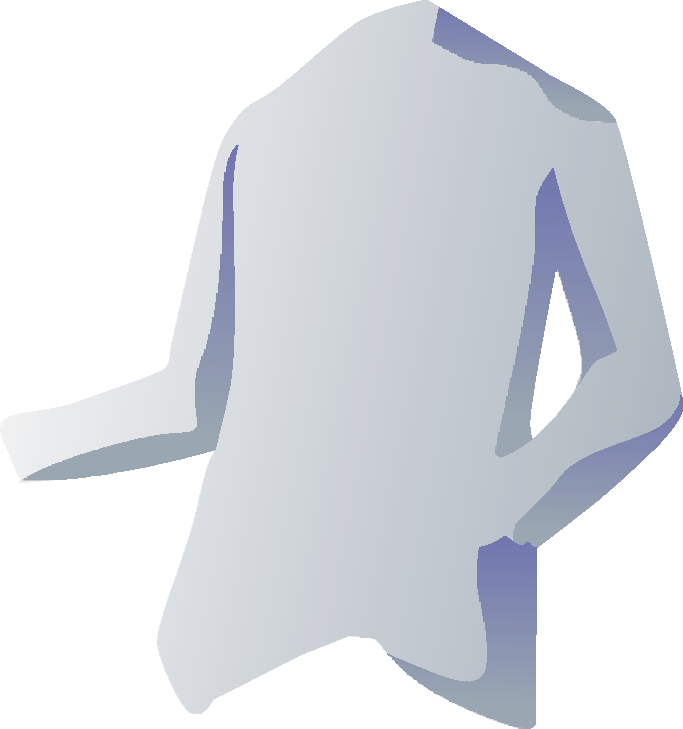 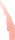 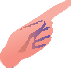 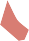 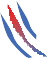 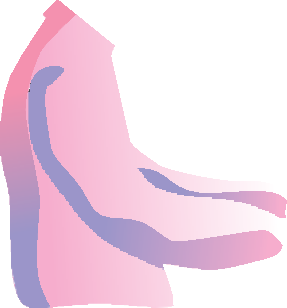 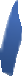 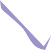 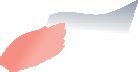 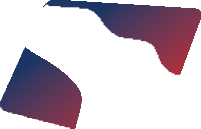 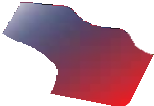 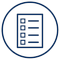 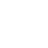 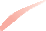 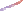 До 10 млн рублей
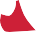 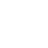 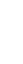 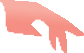 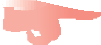 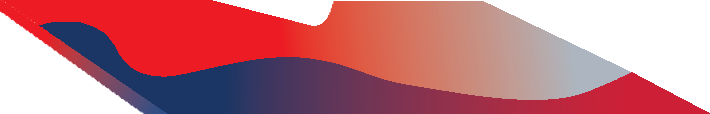 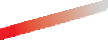 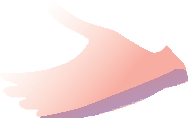 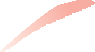 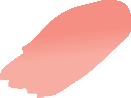 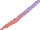 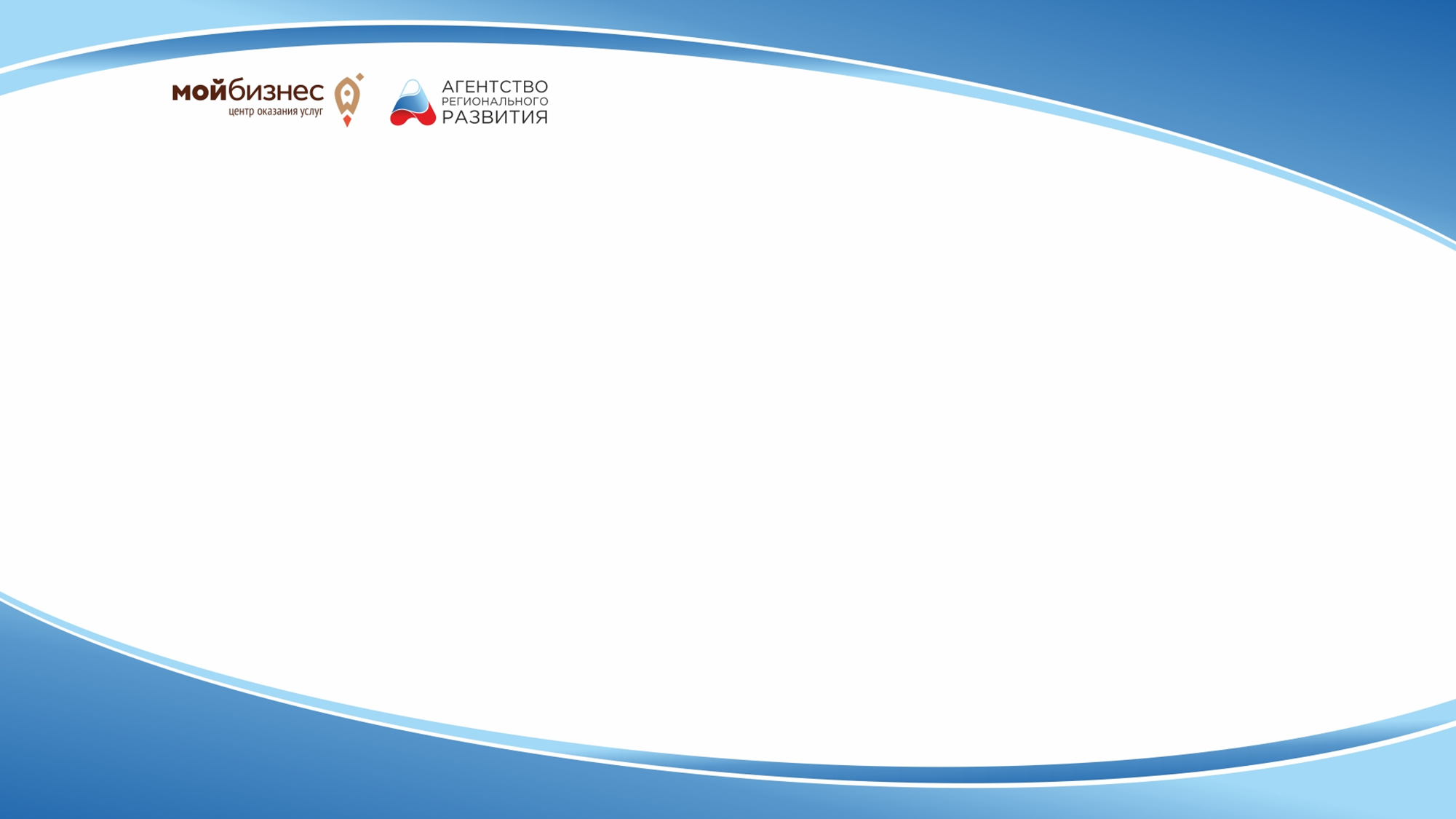 ПРОГРАММА «РАЗВИТИЕ»
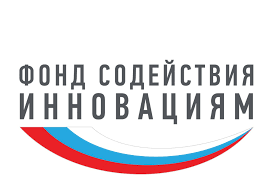 Поддержка компаний, имеющих опыт разработки
и продаж наукоемкой продукции
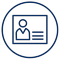 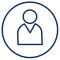 МИП согласно № 209-ФЗ
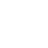 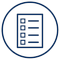 До 20 млн рублей
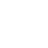 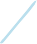 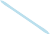 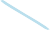 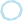 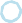 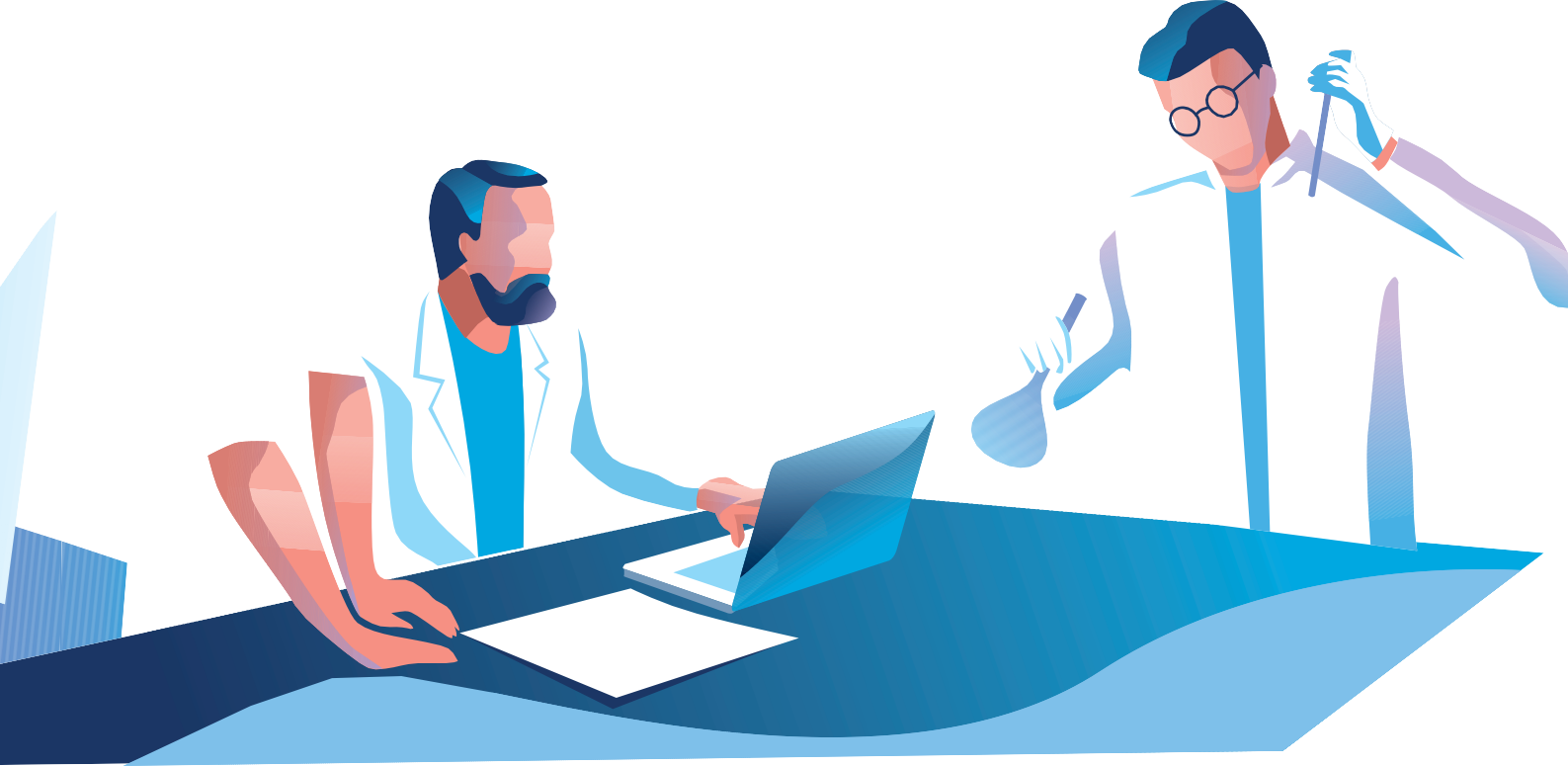 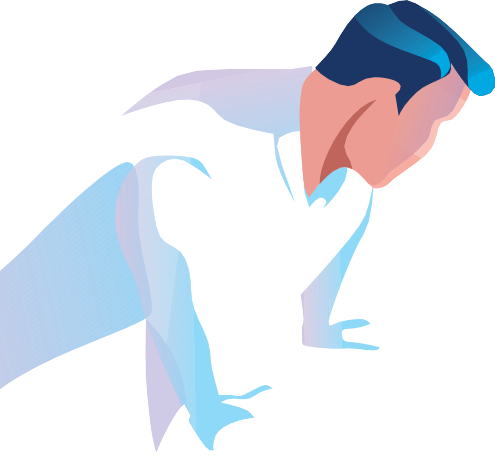 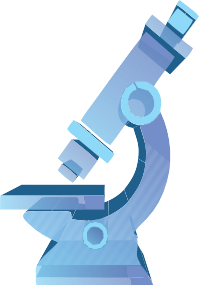 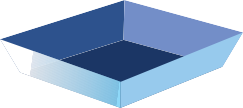 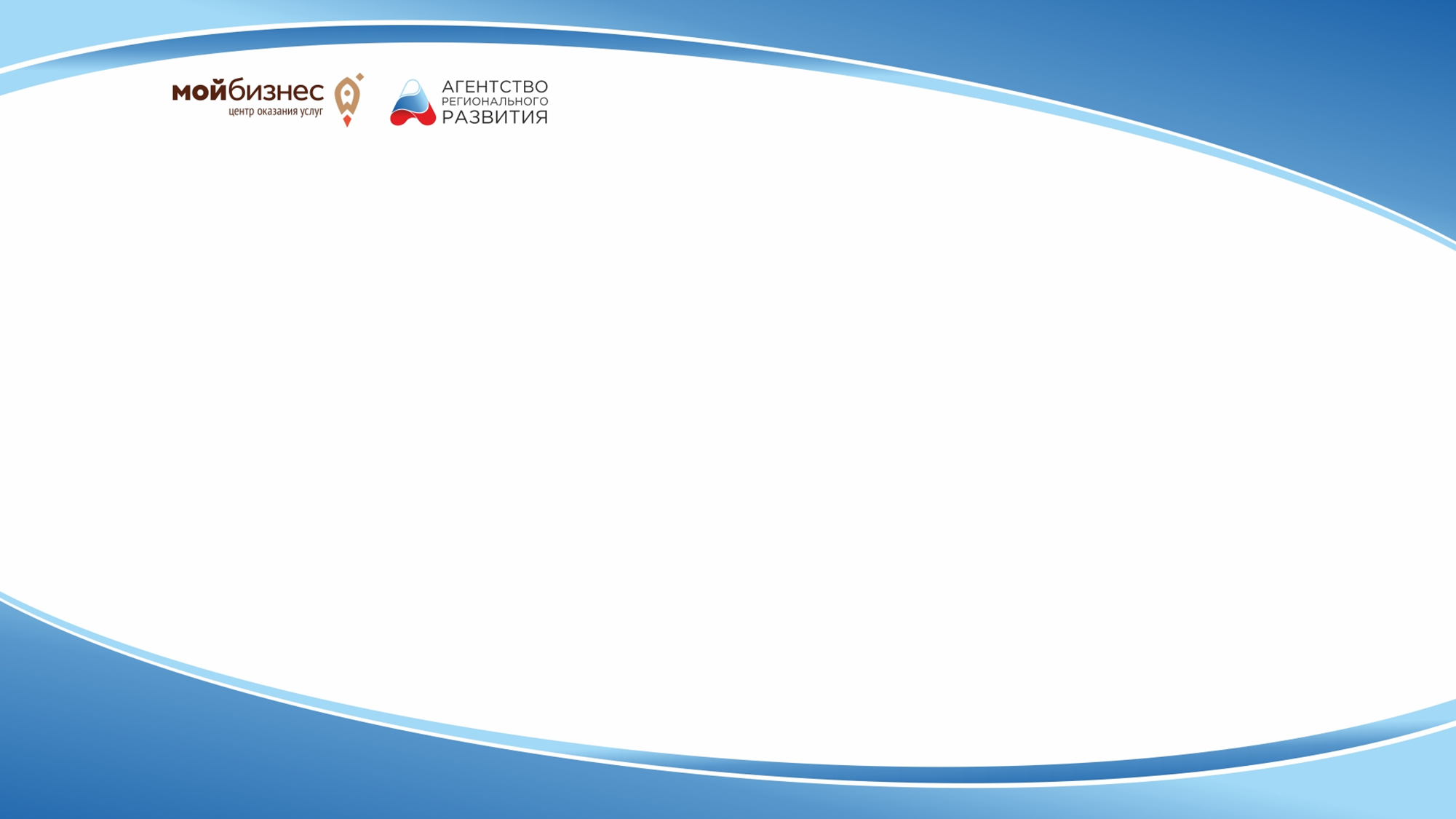 ПРОГРАММА 
«КОММЕРЦИАЛИЗАЦИЯ»
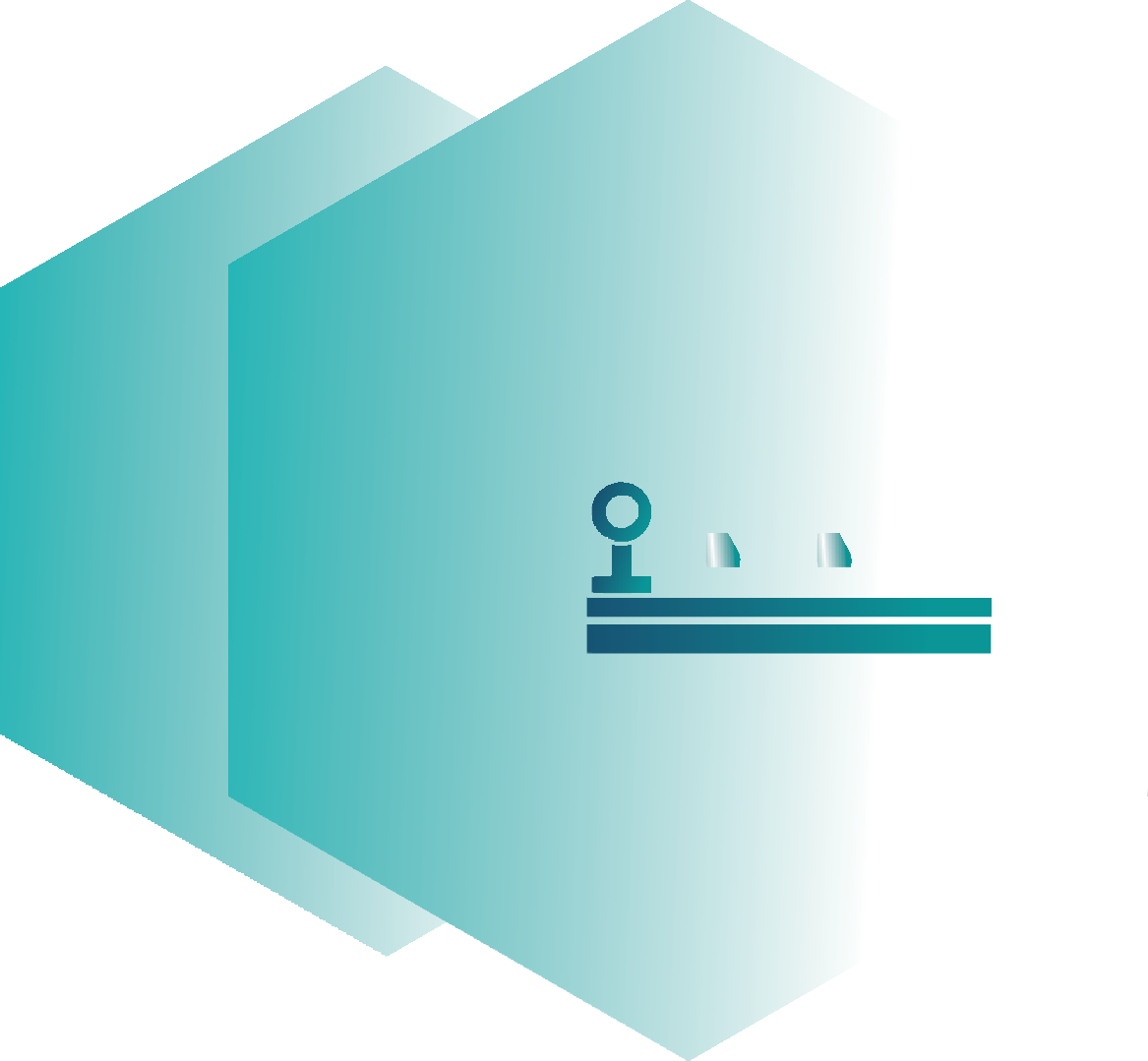 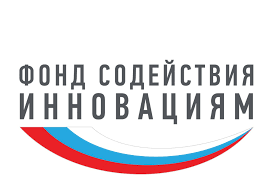 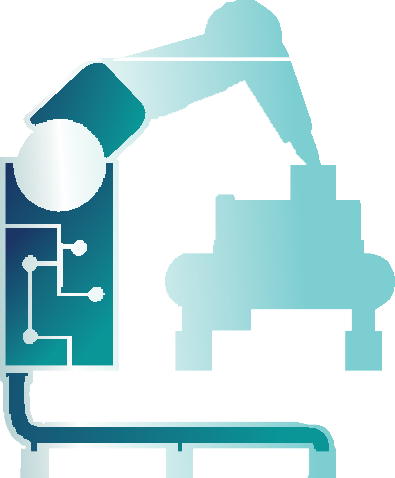 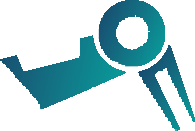 Поддержка малых инновационных предприятий,
завершивших НИОКР и планирующих создание
или расширение производства инновационной продукции
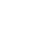 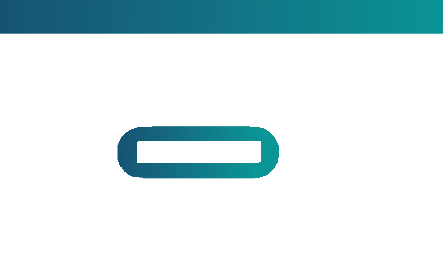 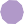 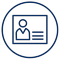 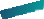 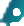 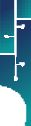 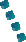 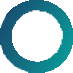 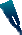 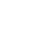 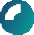 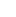 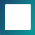 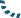 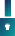 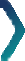 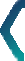 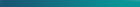 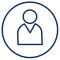 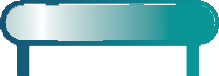 Юридические лица и ИП согласно № 209-ФЗ
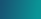 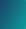 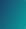 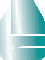 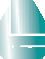 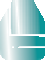 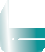 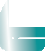 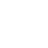 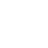 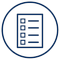 До 20 млн рублей
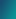 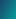 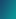 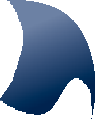 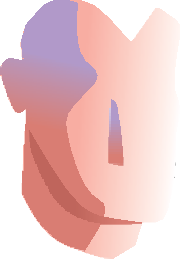 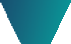 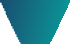 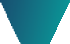 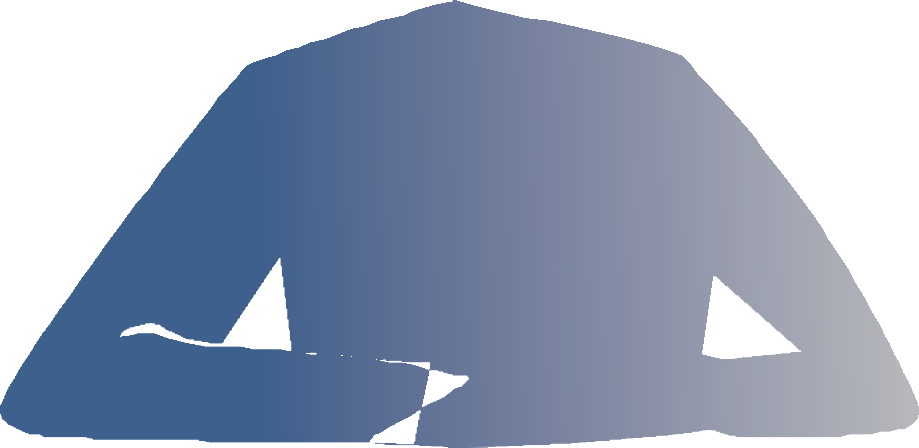 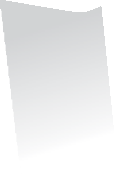 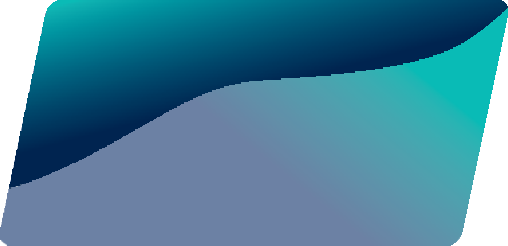 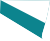 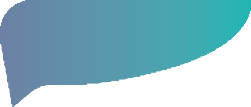 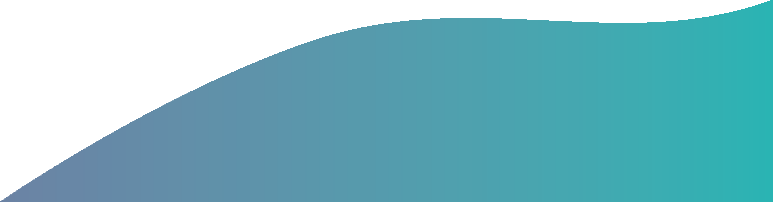 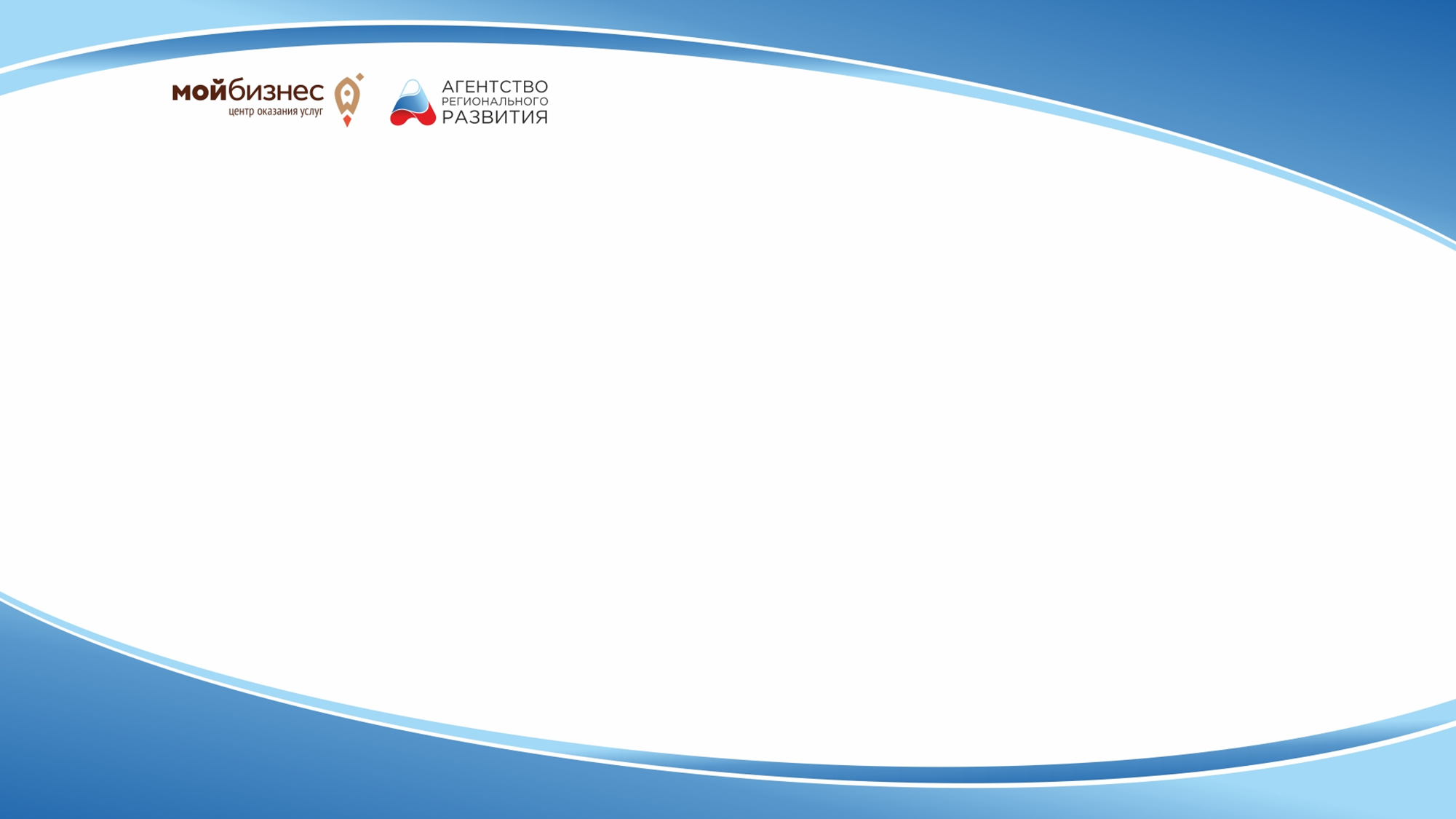 ПРОГРАММА 
«ИНТЕРНАЦИОНАЛИЗАЦИЯ»
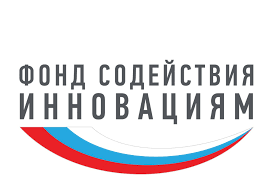 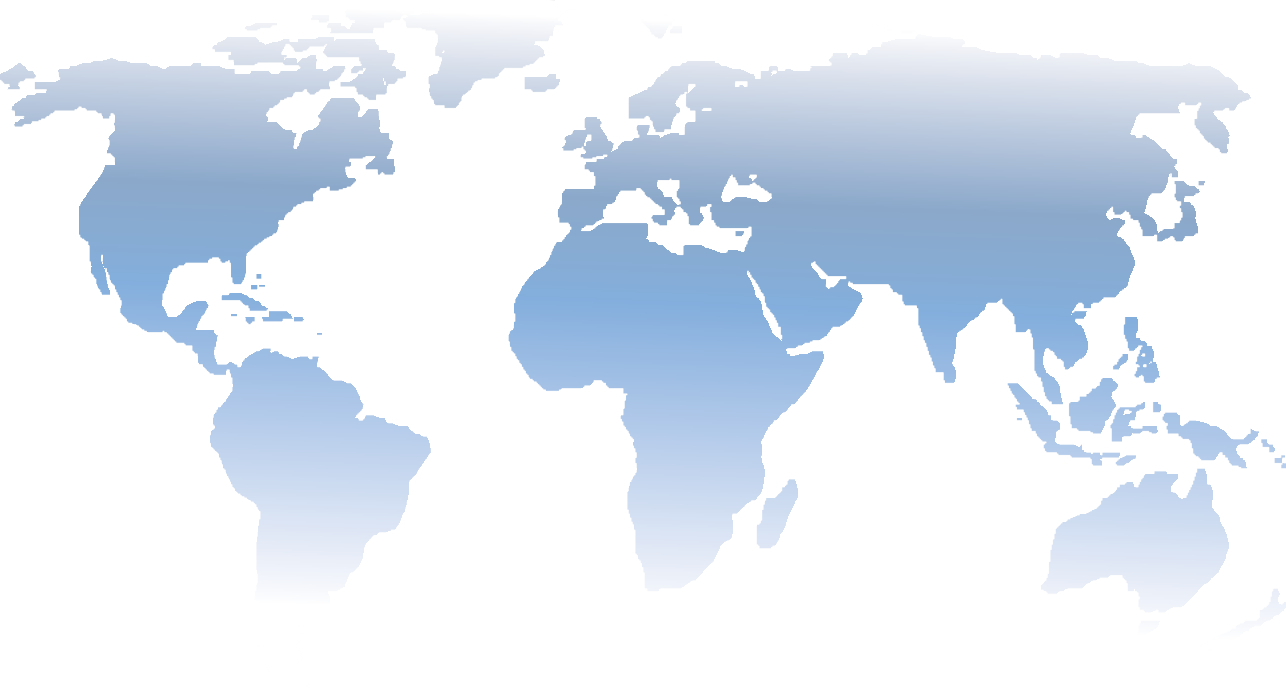 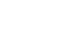 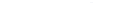 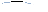 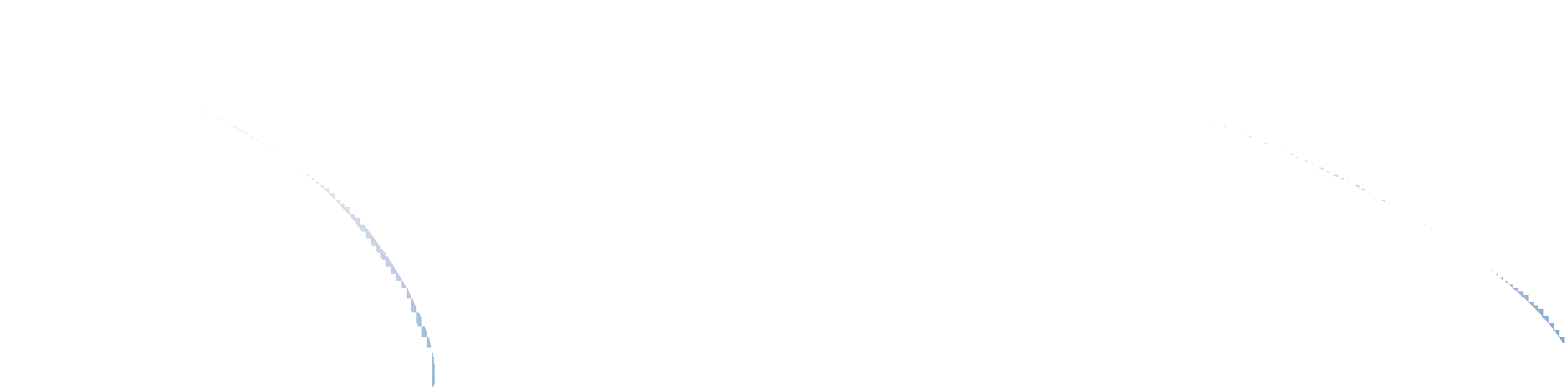 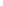 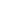 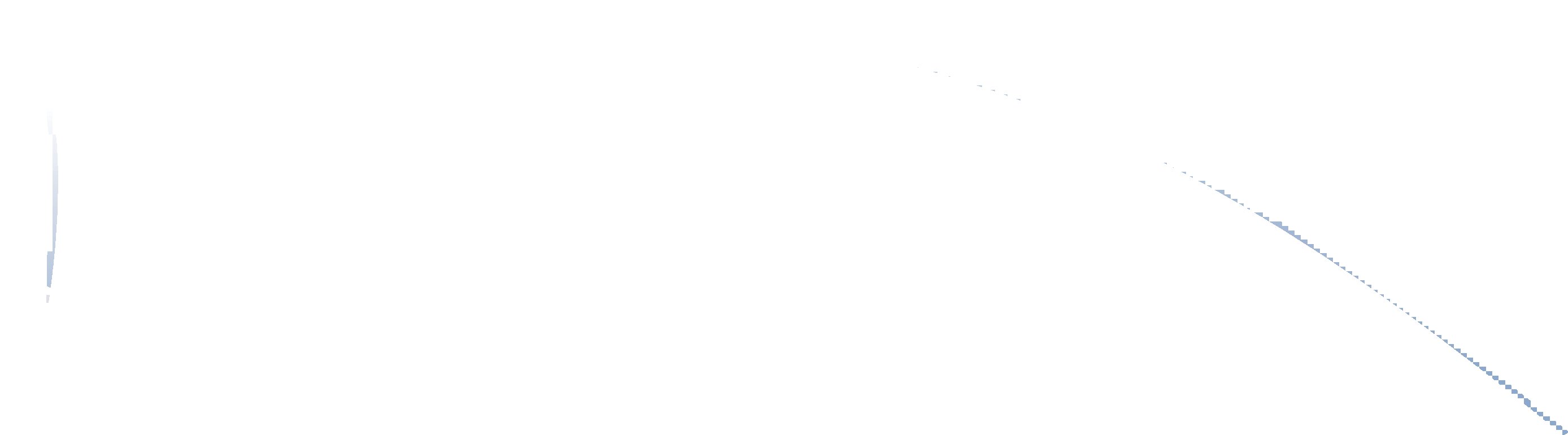 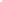 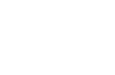 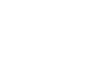 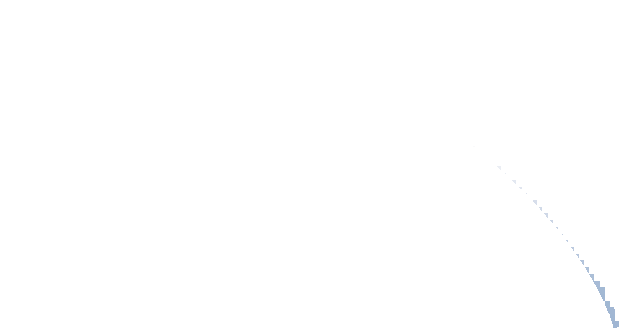 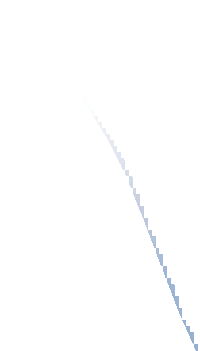 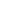 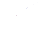 Содействие международному сотрудничеству,
поддержка проектов по разработке несырьевой
экспортно-ориентированной продукции
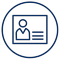 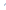 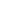 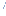 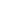 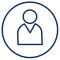 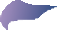 МИП согласно № 209-ФЗ
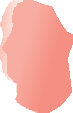 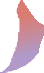 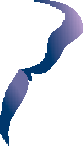 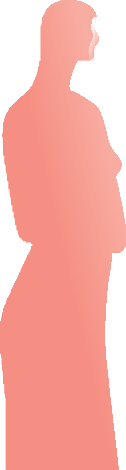 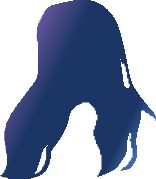 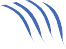 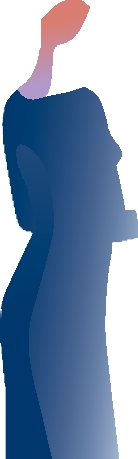 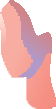 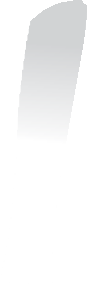 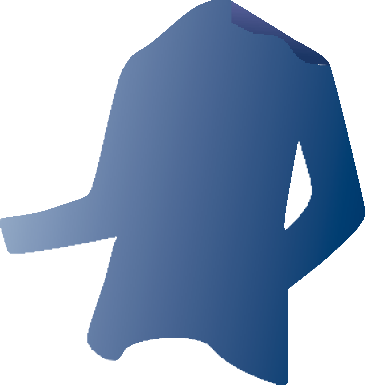 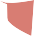 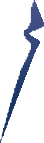 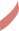 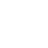 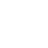 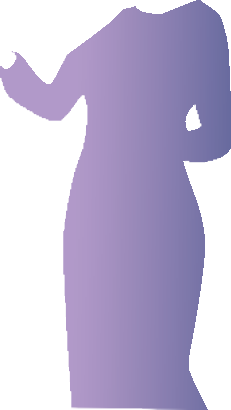 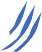 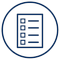 До 15 млн рублей
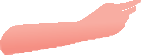 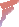 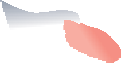 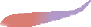 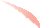 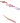 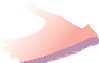 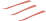 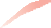 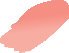 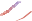 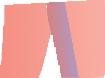 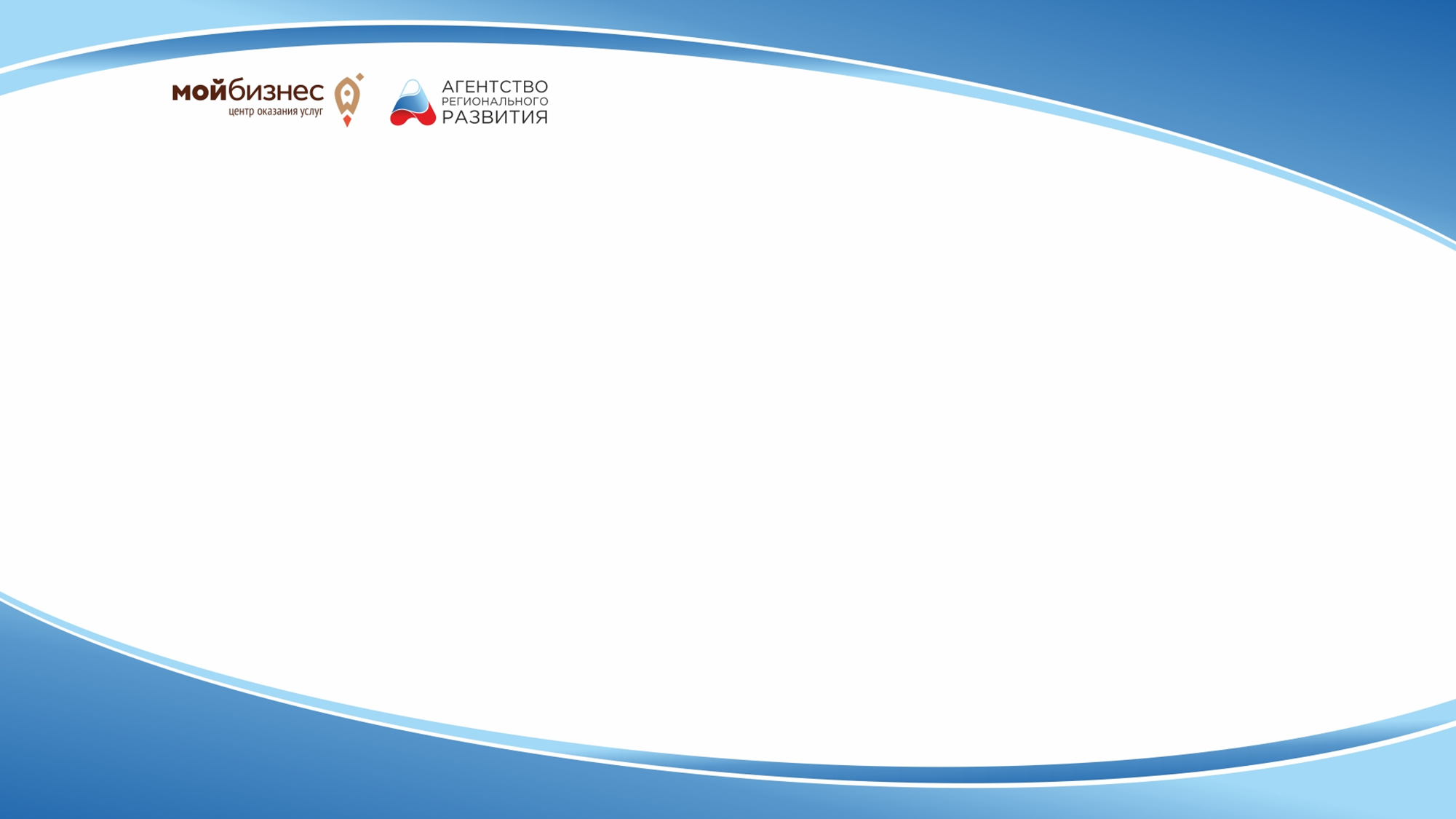 ПРОГРАММА «КООПЕРАЦИЯ»
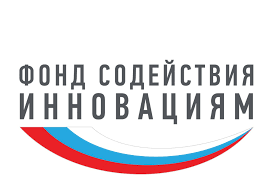 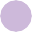 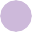 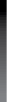 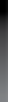 Поддержка инновационной деятельности малых
предприятий в интересах средних и крупных компаний
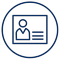 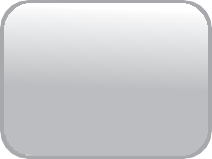 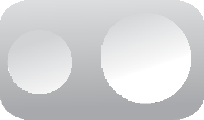 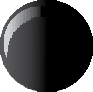 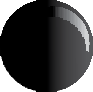 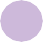 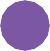 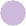 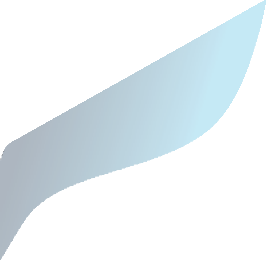 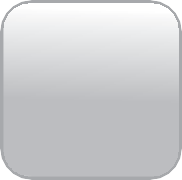 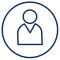 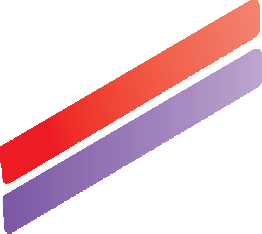 МИП согласно № 209-ФЗ
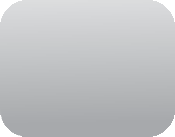 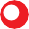 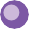 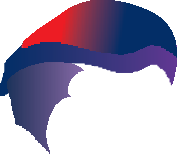 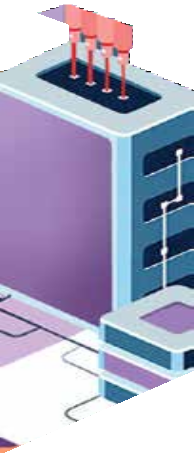 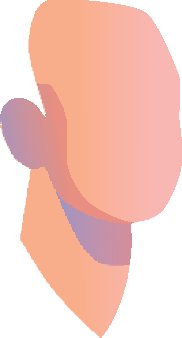 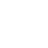 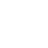 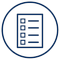 До 25 млн рублей
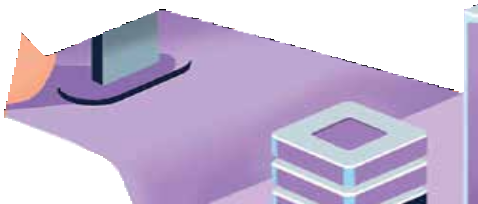 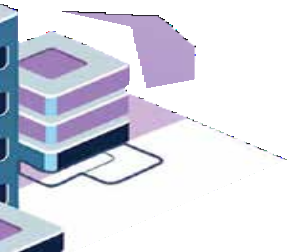 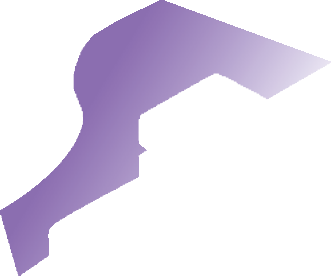 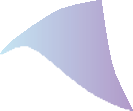 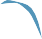 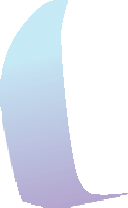 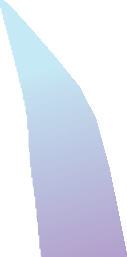 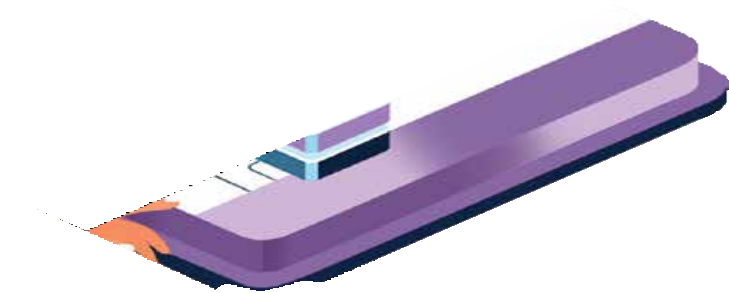 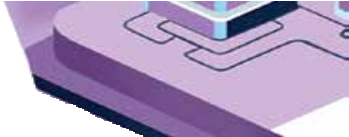 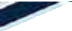 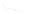 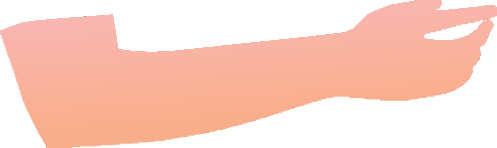 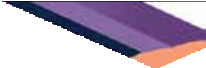 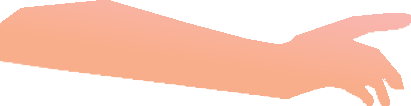 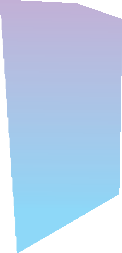 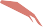 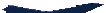 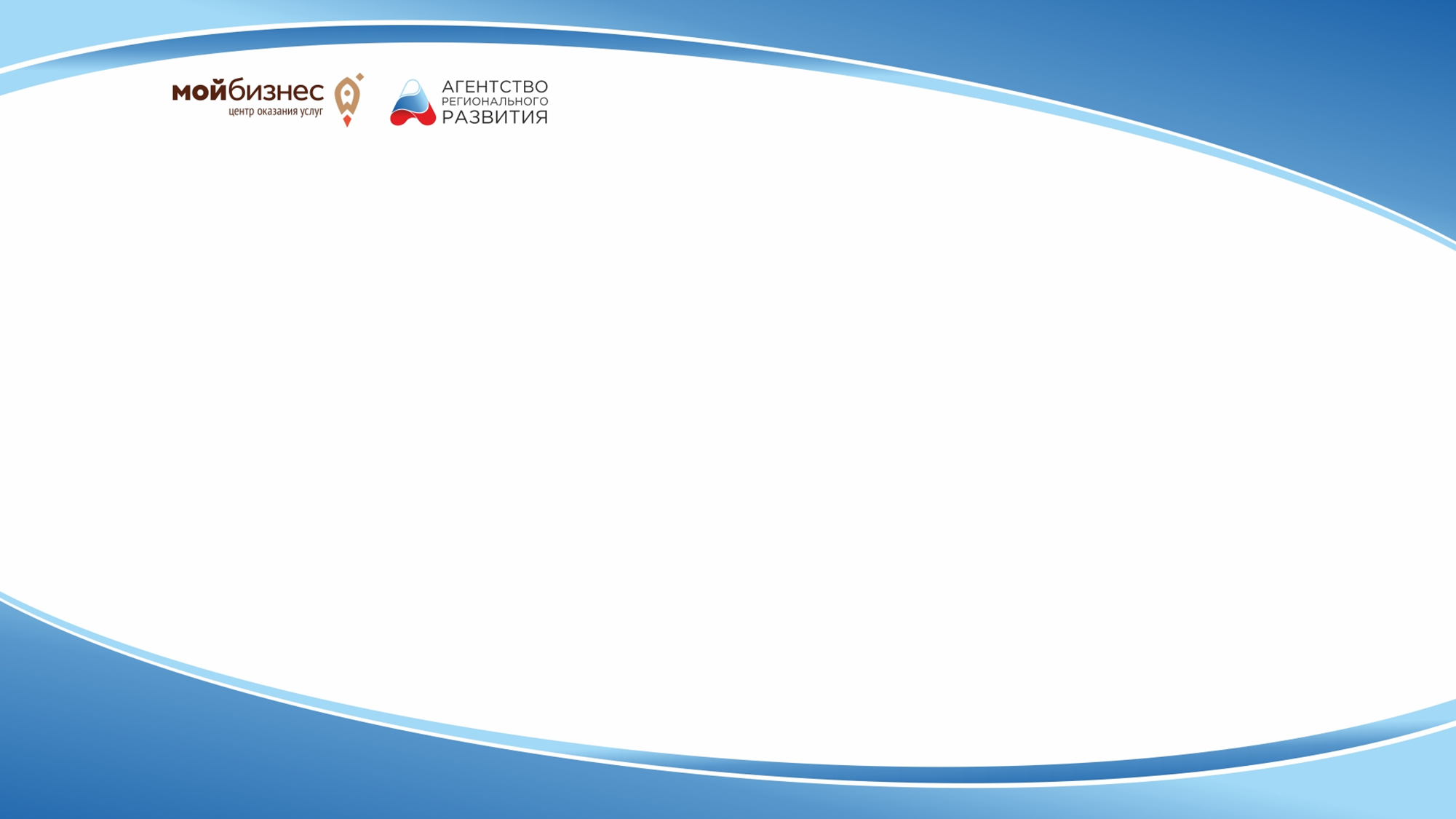 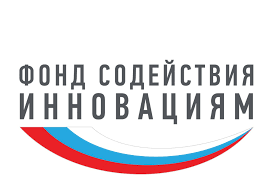 БЛАГОДАРЮ ЗА ВНИМАНИЕ!
ШТЕЙНБЕРГ ЕКАТЕРИНА ЮРЬЕВНА
Тел.: +7-911-565-38-86
E-mail: sey@msp29.ru